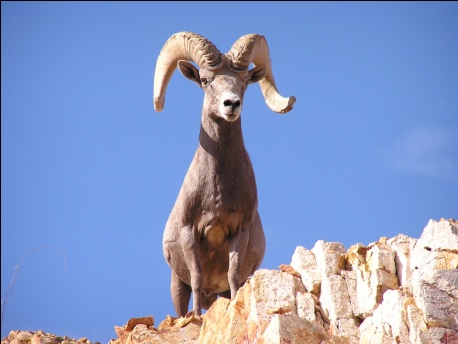 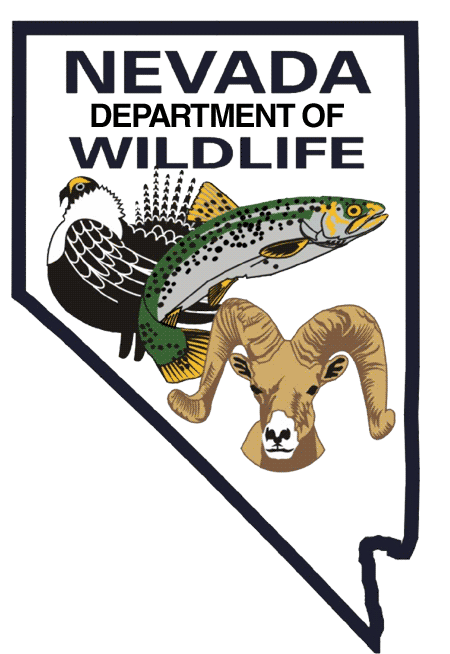 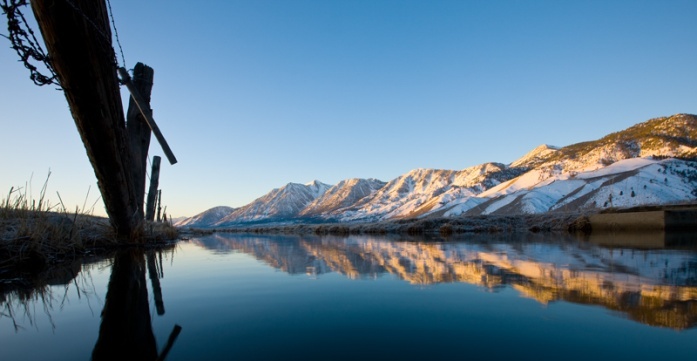 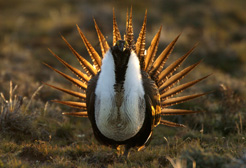 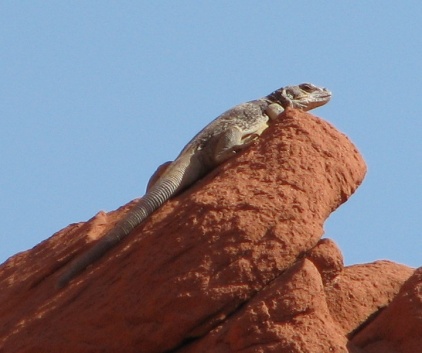 Department of Wildlife
2023 Capital Improvement Projects 
Agency Request
Department of Wildlife
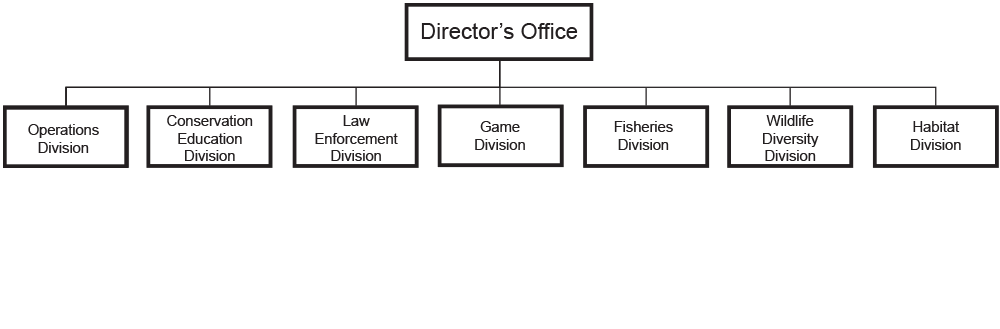 DATS
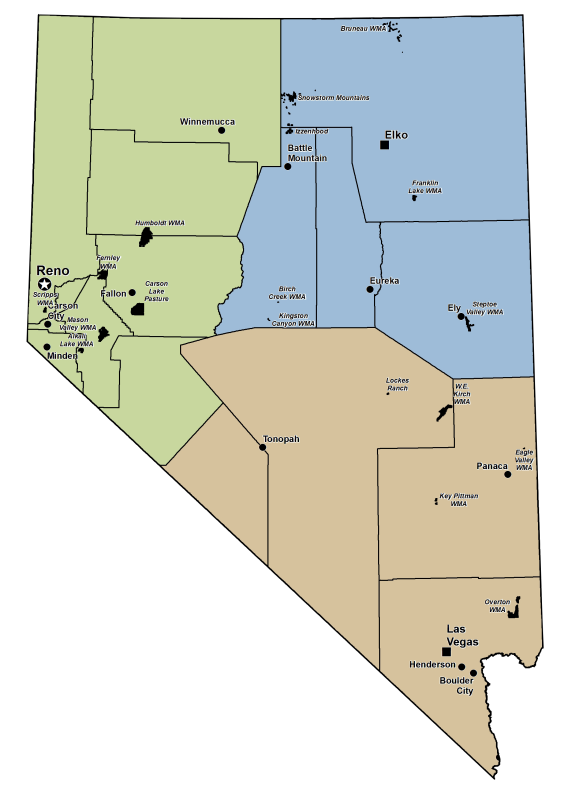 262 Full-time Employees
 133 Buildings
 13 Radio Towers
 11 Wildlife Management Areas (120,000 ac.)
 8 Major Facilities
 7 Unique Divisions
 4 Fish Hatcheries
 3 Regions
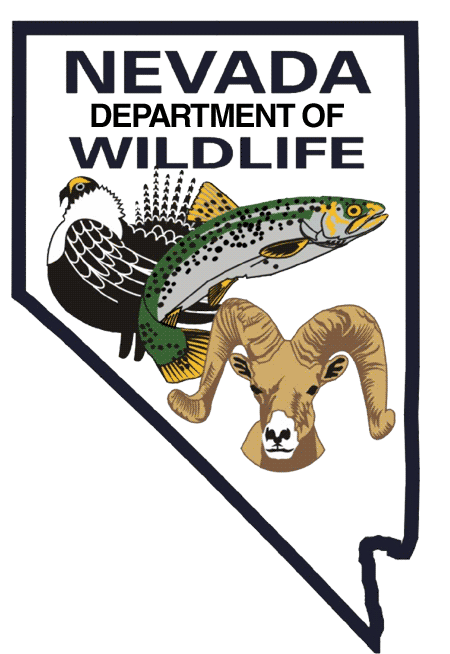 2
Department of WildlifePrioritized Project Overview
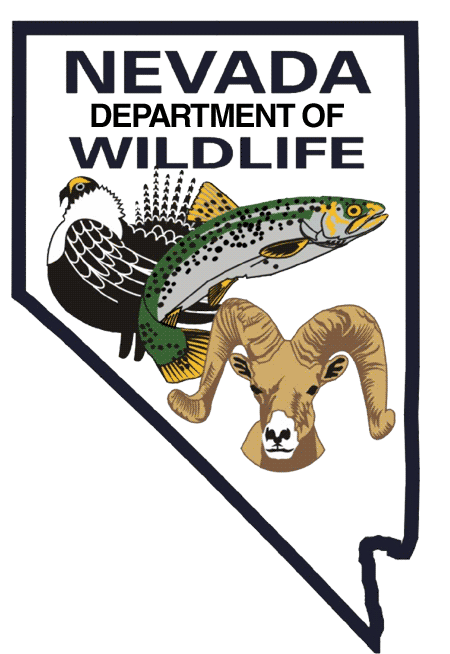 Project #21248 – Gallagher Fish Hatchery – Hatchery Building Water Intrusion Repairs 
	Gallagher Fish Hatchery – Ruby Valley
Project #23138 – Key Pittman WMA Residential Water Intrusion Repairs 
		Key Pittman Wildlife Management Area - Hiko
Project #23139 – Eagle Valley Dam Maintenance Project
		Spring Valley State Park – Spring Valley
Project #23140 – Kingston Canyon Dam Maintenance Project
		Kingston Canyon - Kingston
Project #23141 – Illipah Dam Maintenance Project
		Illipah
3
Department of WildlifePrioritized Project Overview
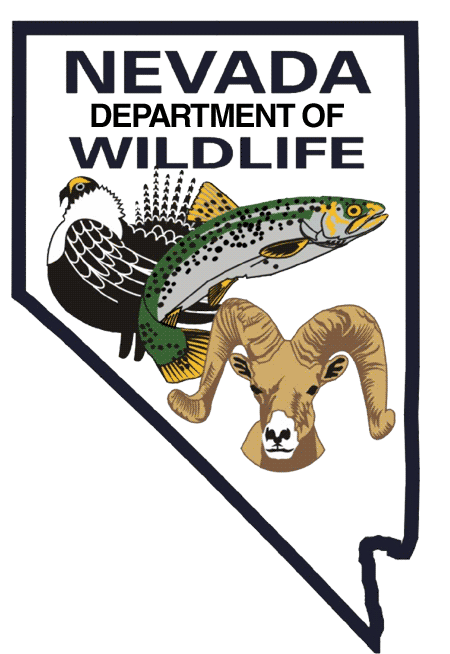 Continued

Project #23143 – Bruneau River WMA Structure Demolition 
		Bruneau River Wildlife Management Area – Elko County
Project #23144 – Mason Valley WMA Lux Lane Bridge Maintenance
		Mason Valley Wildlife Management Area - Yerington
Project #23145 – Mason Valley WMA Culvert Replacement 
		Mason Valley Wildlife Management Area – Yerington 
Project #21052 – Steptoe Valley WMA Building Demolition 
		Steptoe Valley Wildlife Management Area – Ely
 Project #7606 – Mason Valley WMA Office and Heavy Equipment Repair Shed
		Mason Valley Wildlife Management Area - Yerington
4
Gallagher Fish Hatchery
Hatchery Building Water Intrusion Repairs
Project #21248
Ruby Valley, Elko County, Nevada
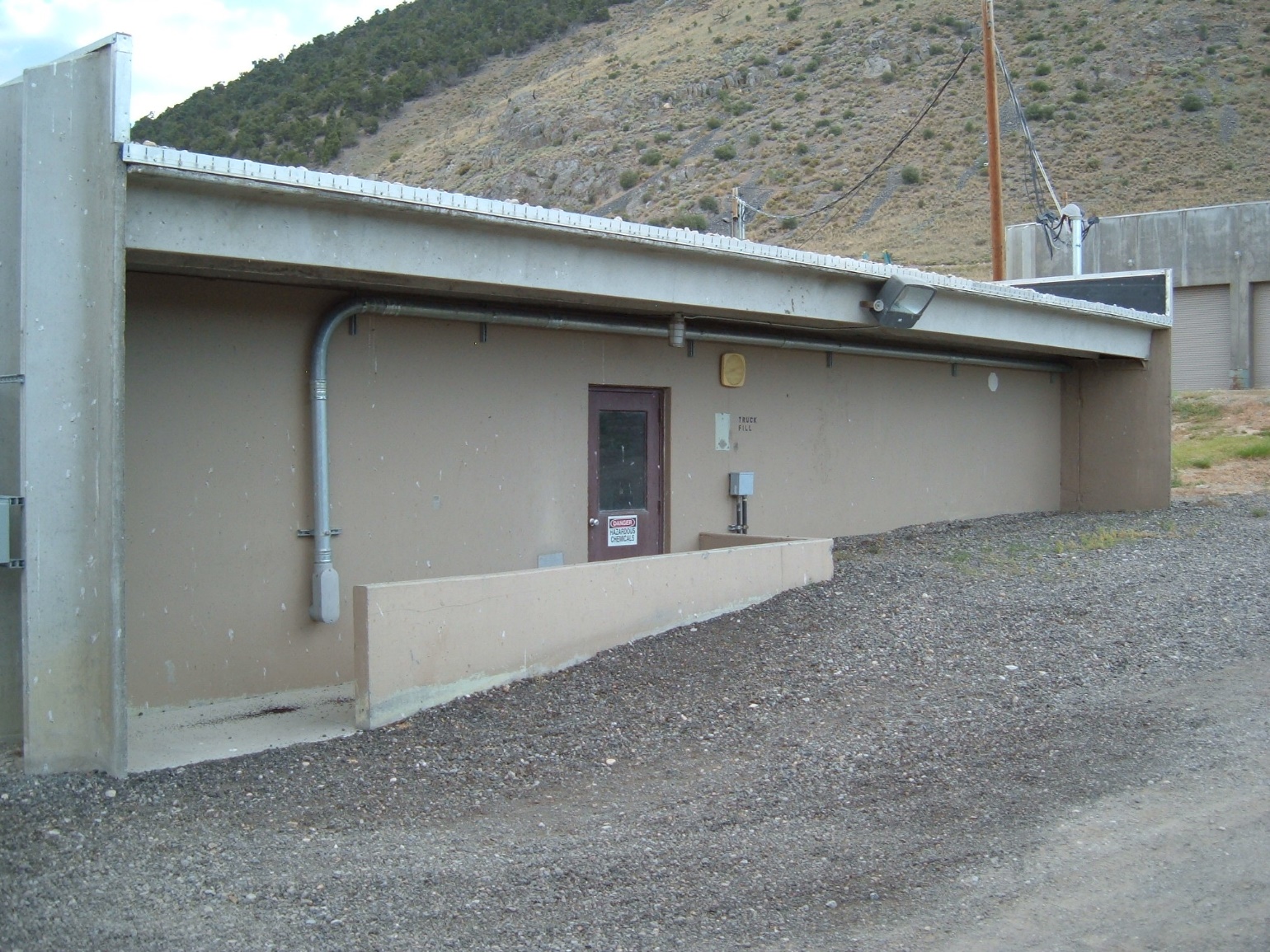 5
Hatchery Building Water Intrusion Repairs
Ruby Valley, Elko County, Nevada
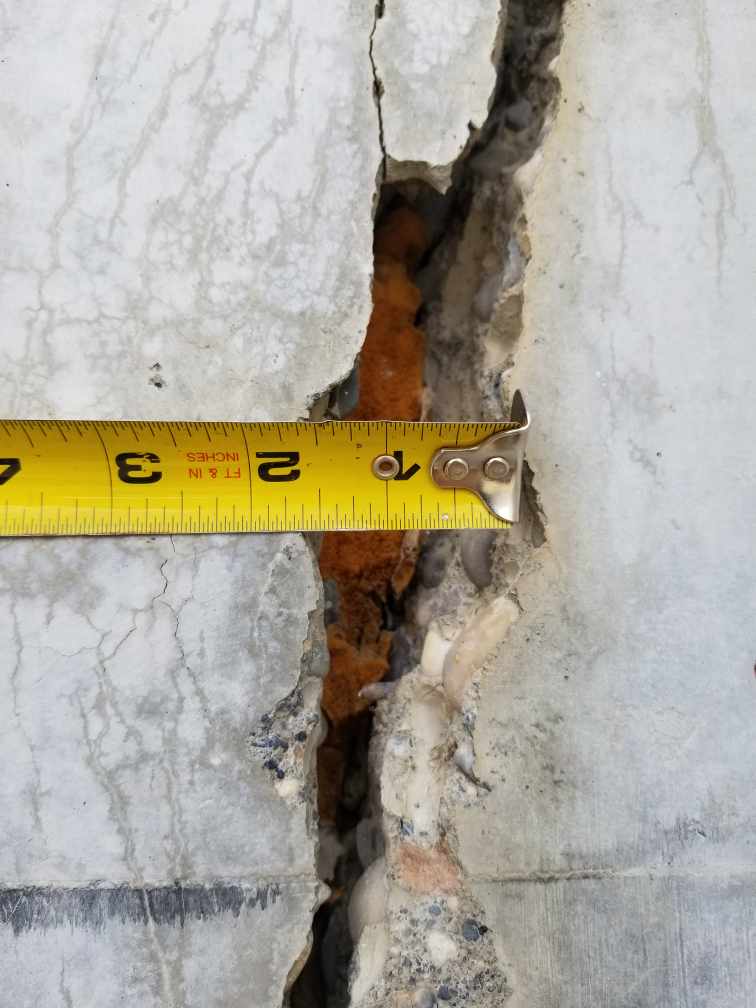 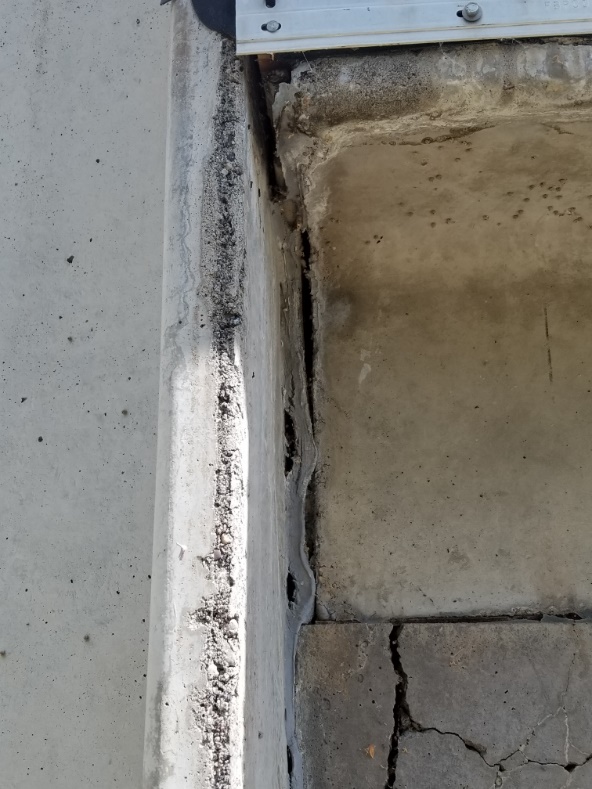 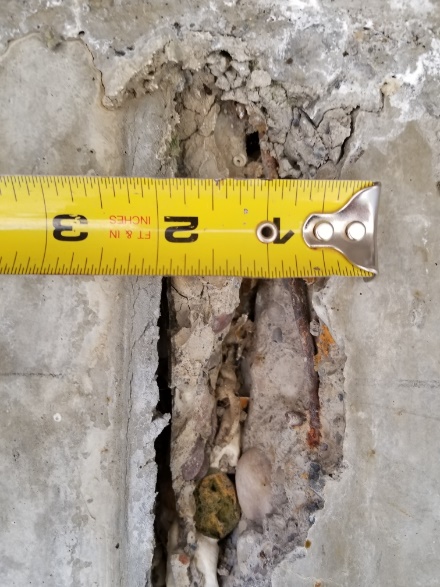 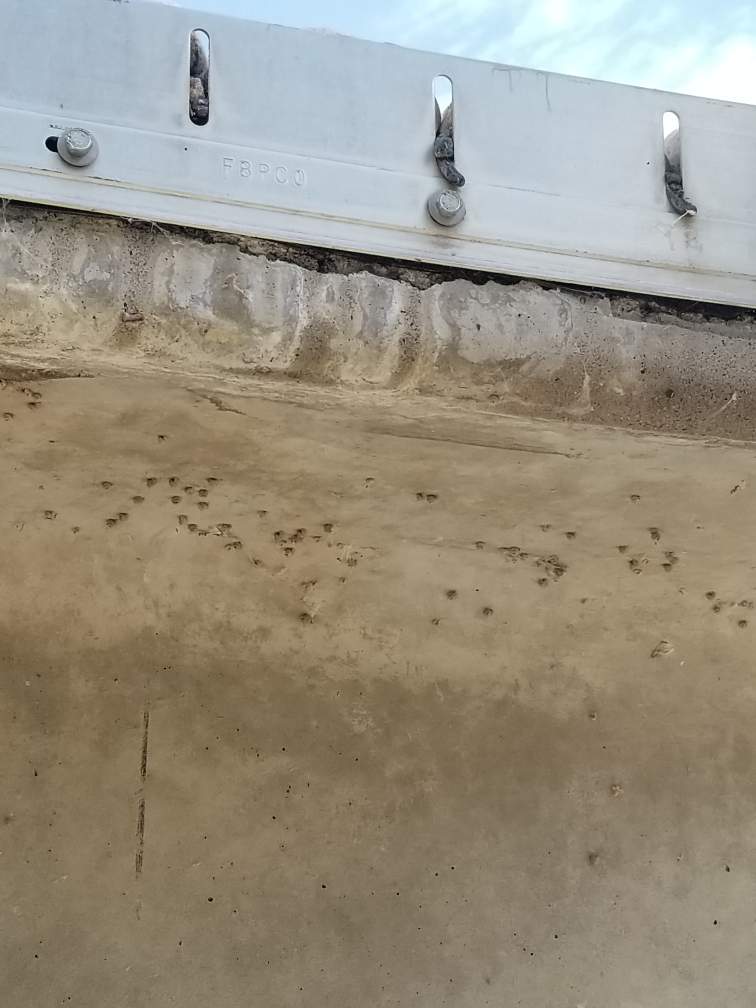 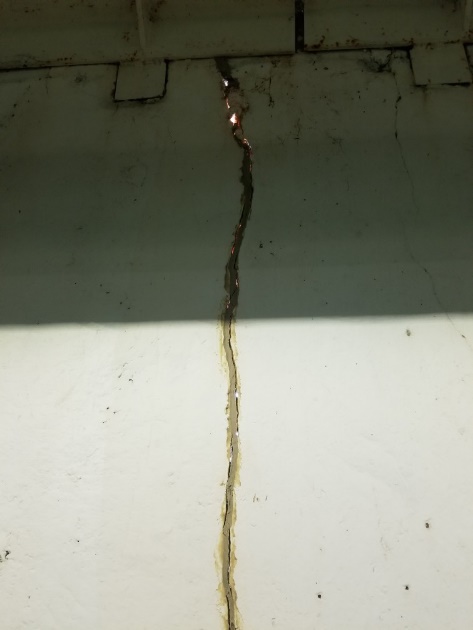 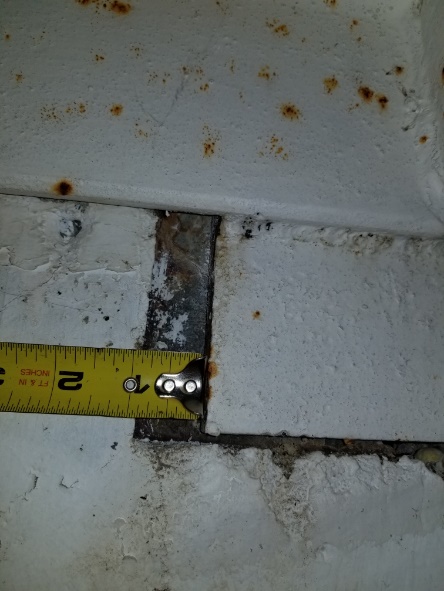 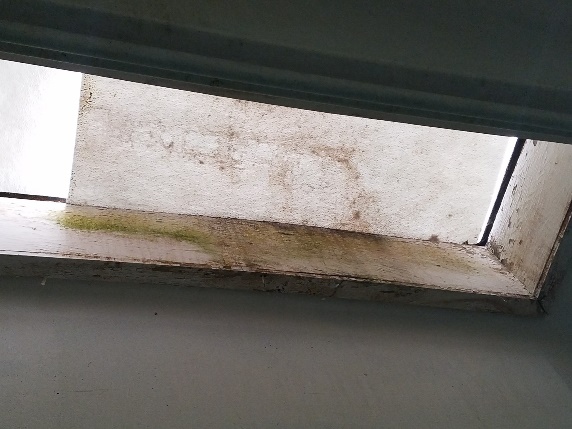 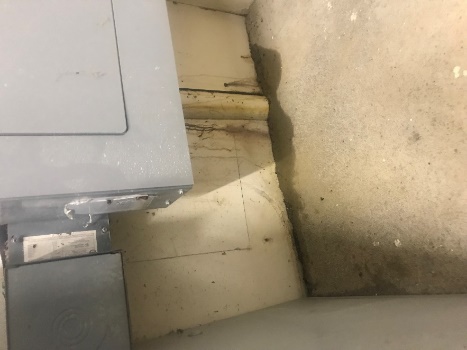 6
Key Pittman Wildlife Management Area
Residential Water Intrusion Repairs
Project #23138
Hiko, Lincoln County, Nevada
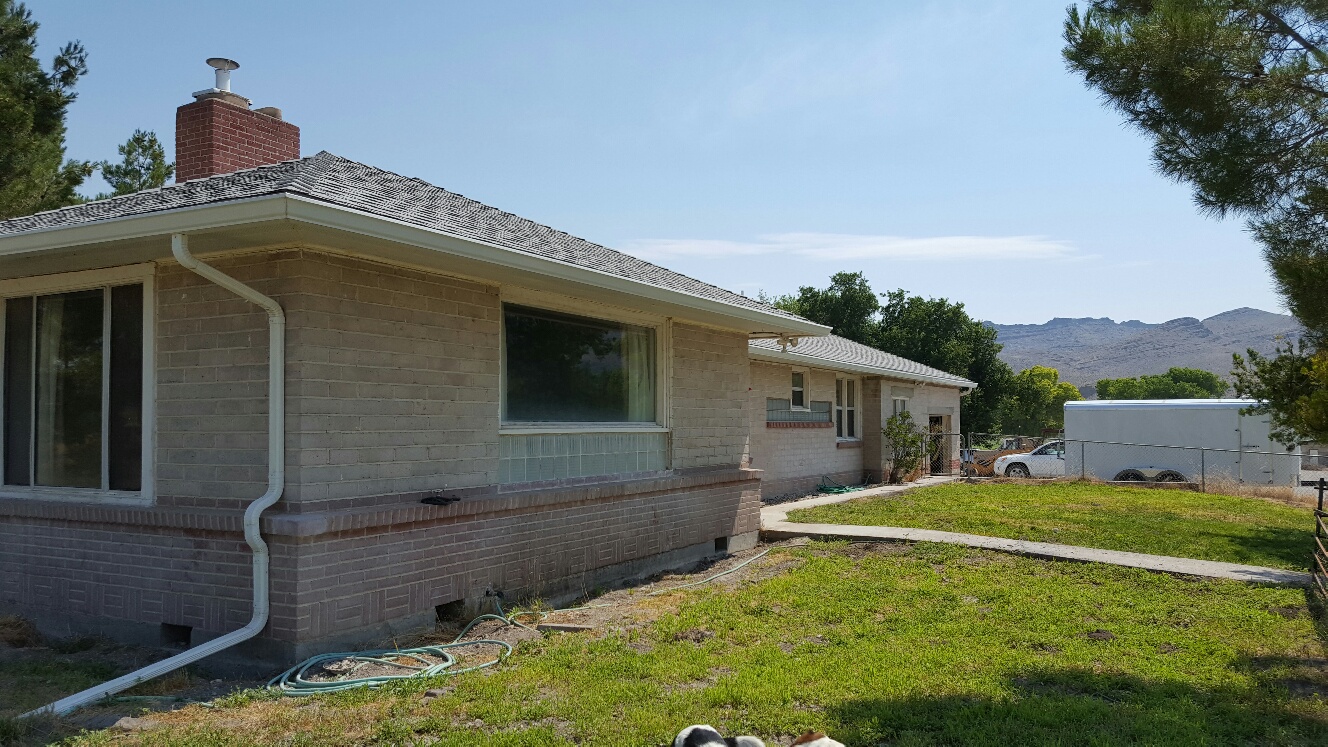 7
Residential Water Intrusion Repairs
Hiko, Lincoln County, Nevada
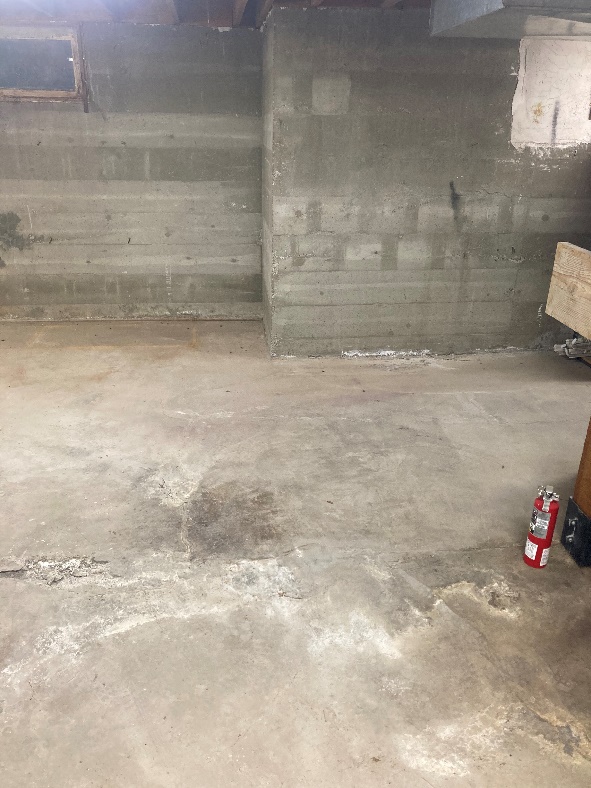 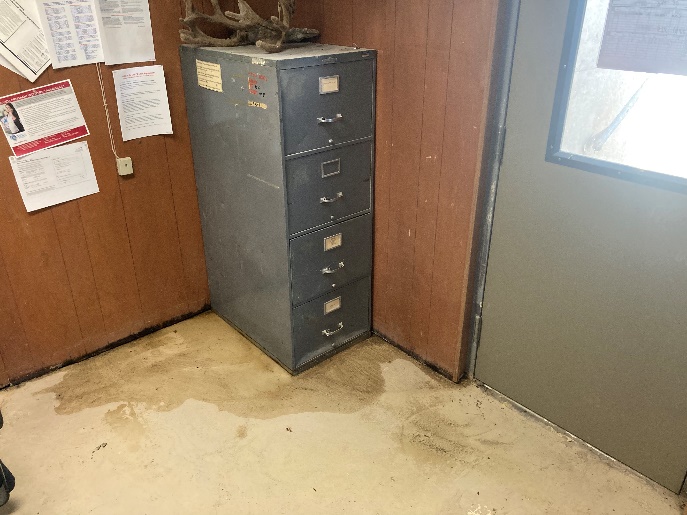 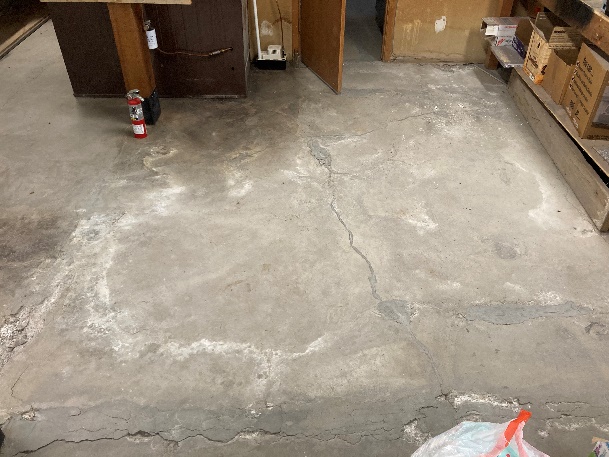 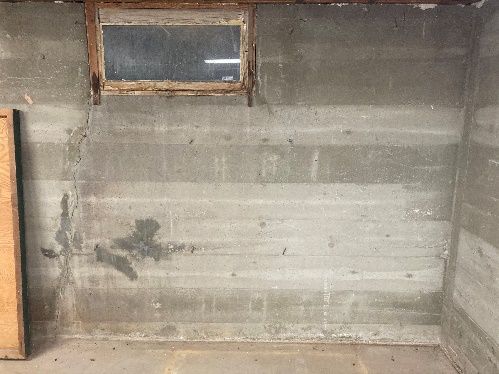 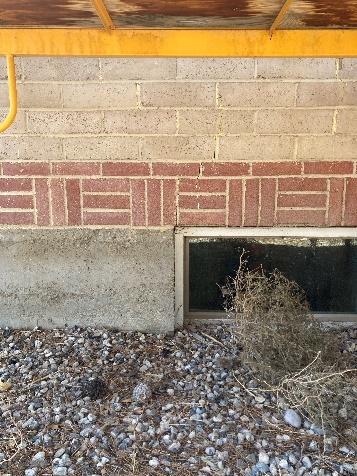 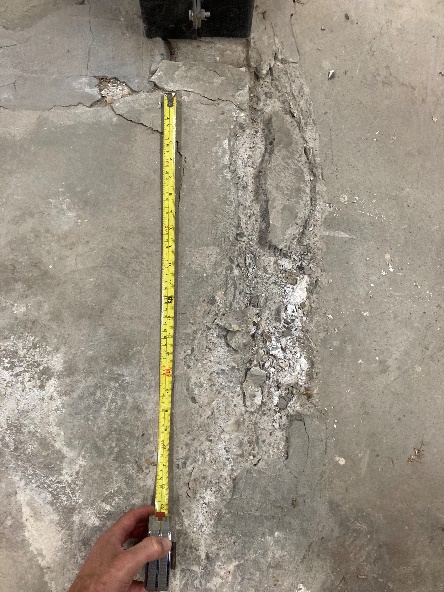 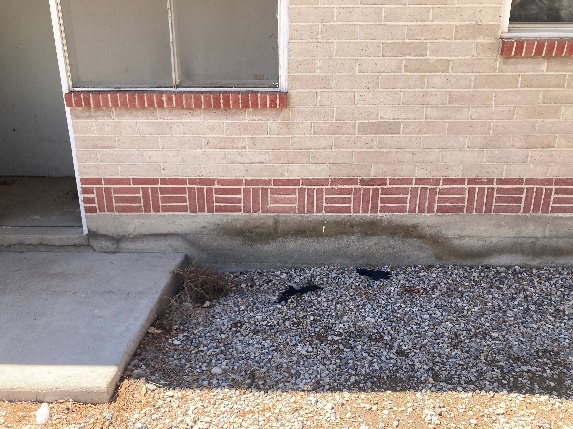 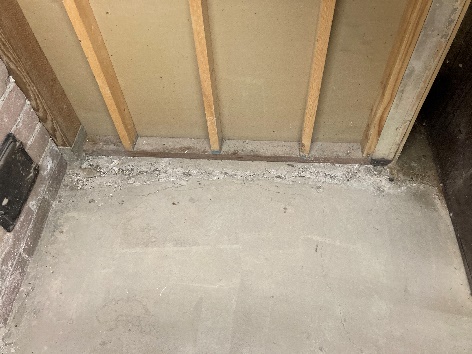 8
Eagle Valley Dam Maintenance ProjectProject # 23139Ursine, Lincoln County, Nevada
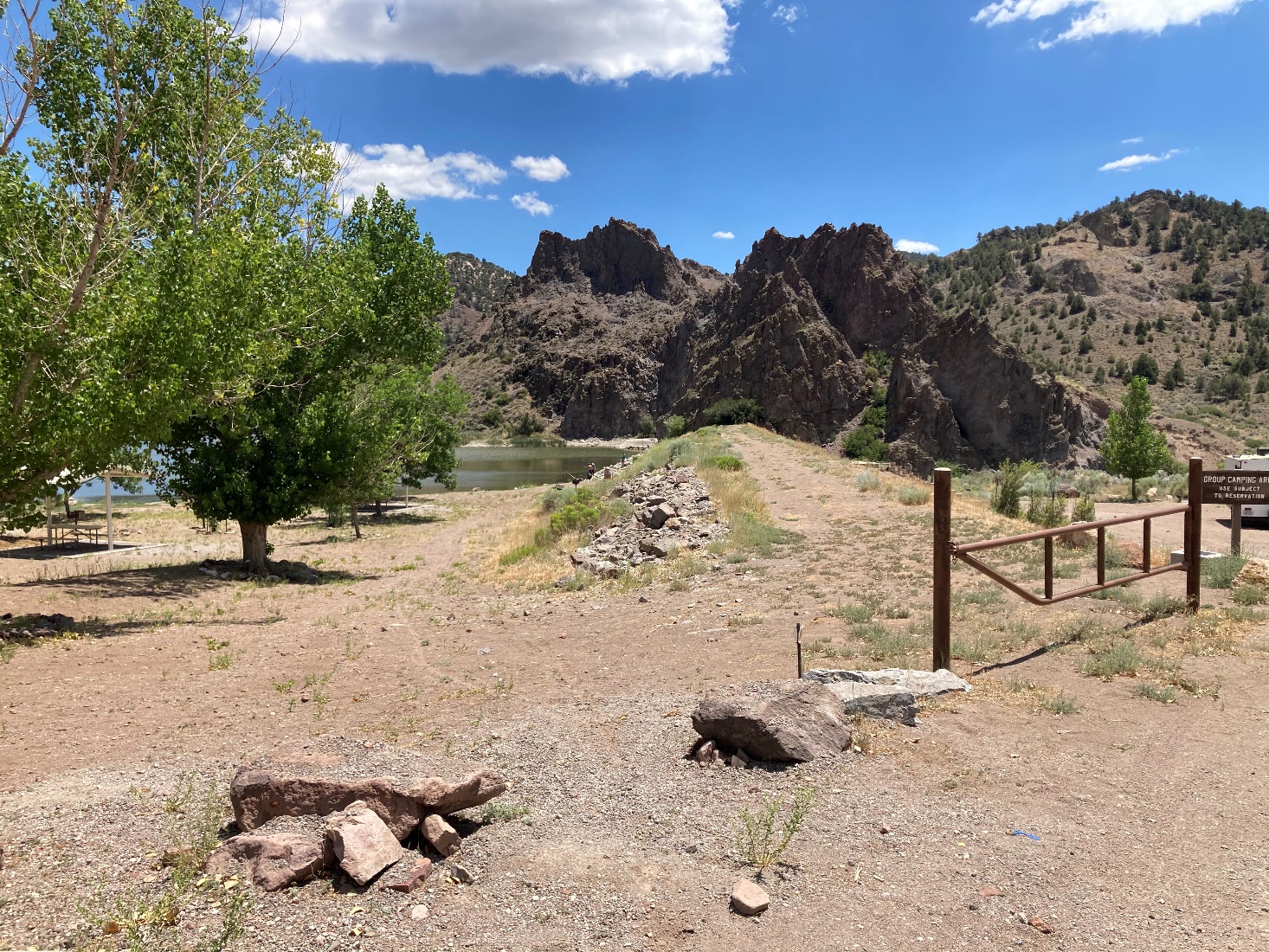 9
Eagle Valley DamUrsine, Lincoln County, Nevada
Due to downstream development, dam is classified as a High hazard dam. Overall condition of dam is rated as Fair. Division of Water Resources has identified the following items that require corrective action: 
Exercise outlet gate of principal spillway. 
Seal concrete of auxiliary spillway.
Backfill and compact rodent holes and burrows.
Remove vegetation within 25’ of dam structure.
Prevent foot and vehicle traffic from damaging dam.
Install seepage collection system to monitor flow and turbidity. 
Fill and compact erosion gullies.
Remove vegetation from Parshall Flume.
Restore shape of dam crest to consistent, uniform grade.
Remove stairs from dam face.
Restore dam slopes to consistent, uniform slope.
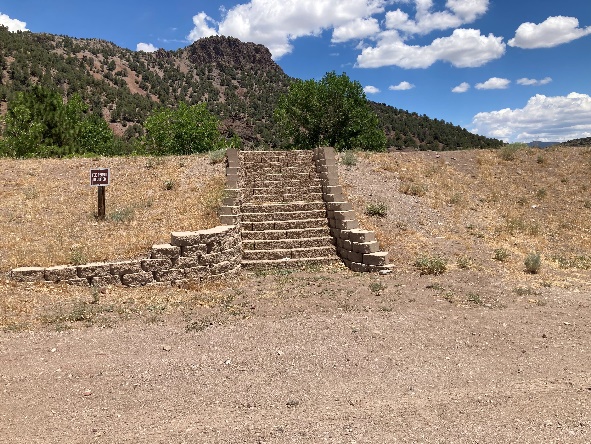 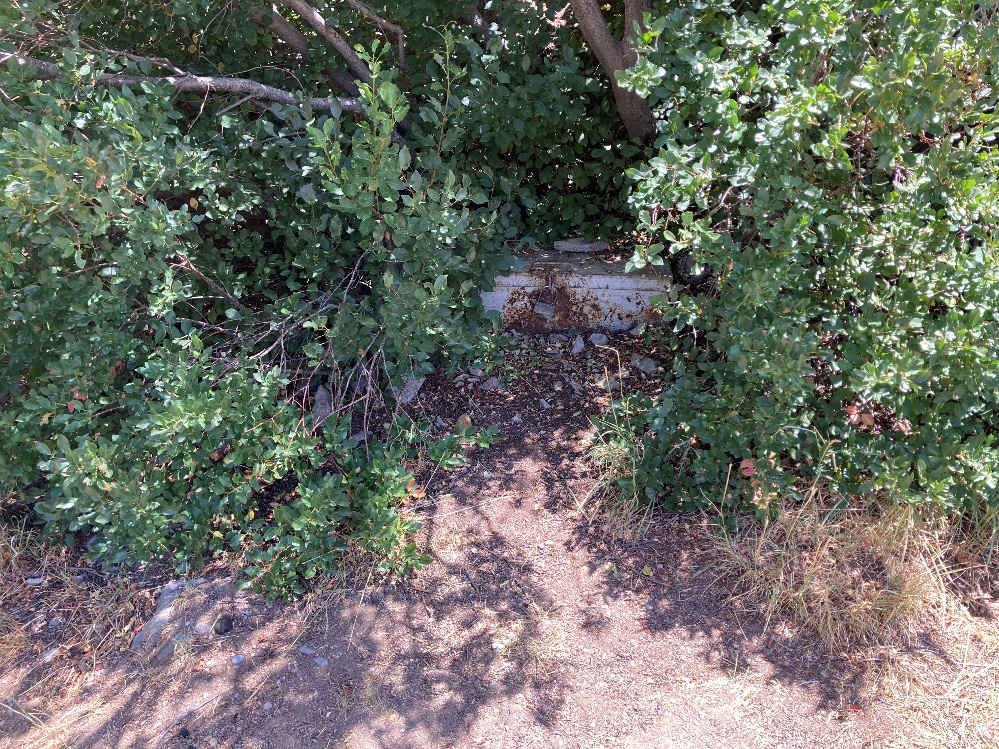 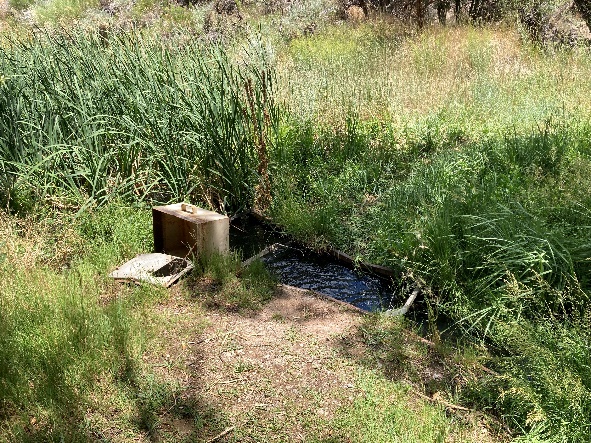 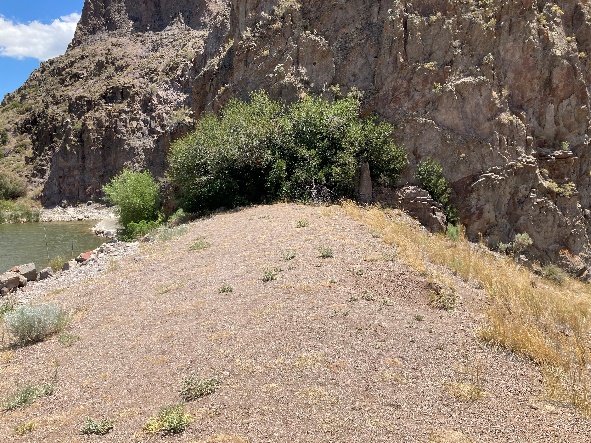 10
Kingston Canyon Dam Maintenance ProjectProject # 23140Kingston, Lander County, Nevada
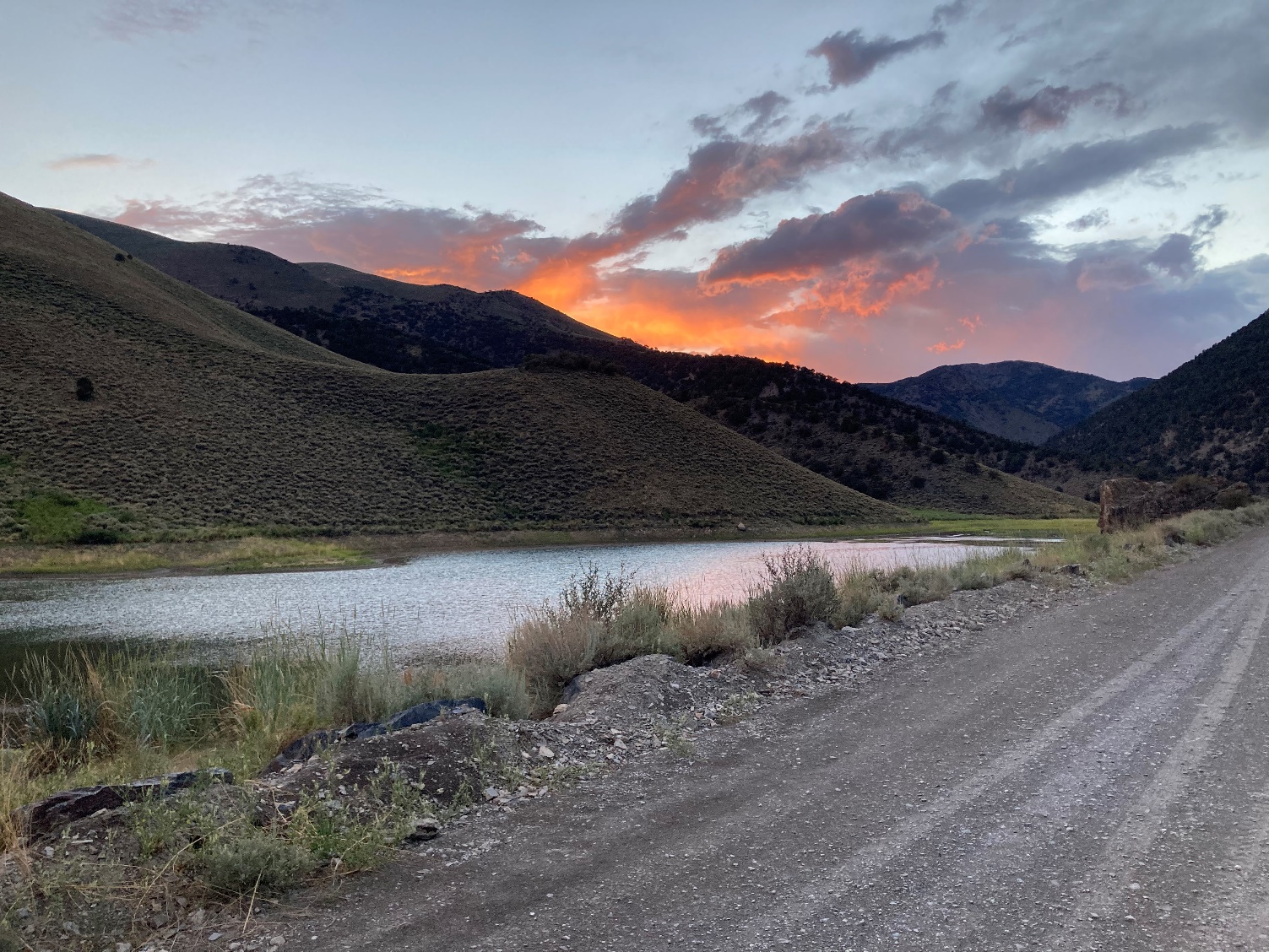 11
Kingston Canyon DamKingston, Lander County, Nevada
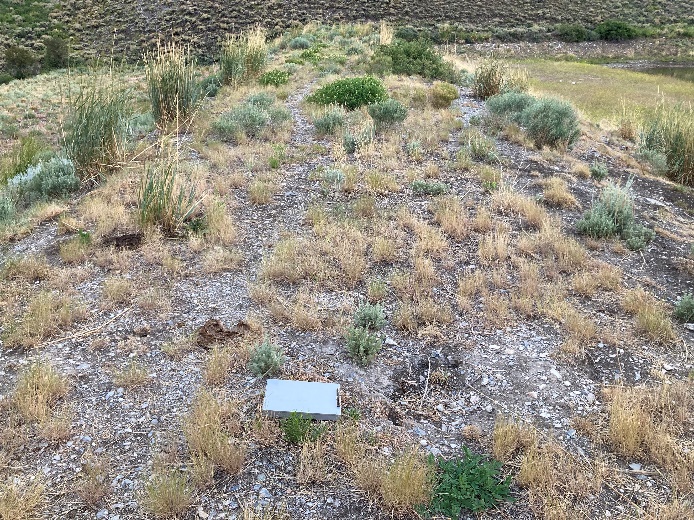 Due to downstream development, dam is classified as a High hazard dam. Overall condition of dam is rated as Fair. Division of Water Resources has identified the following items that require corrective action: 
Exercise outlet gate of principal spillway. 
Repair concrete spalling/cracking in auxiliary spillway to ensure integrity of structure. 
Remove obstructions/debris from auxiliary spillway.
Monitor seepage areas for flow rate and turbidity.
Backfill and compact rodent holes and burrows.
Remove vegetation within 25’ of dam structure.
Fill and compact erosion gullies.
Restore dam crest to consistent, uniform grade.
Repair benching and sloping of upstream face of dam.
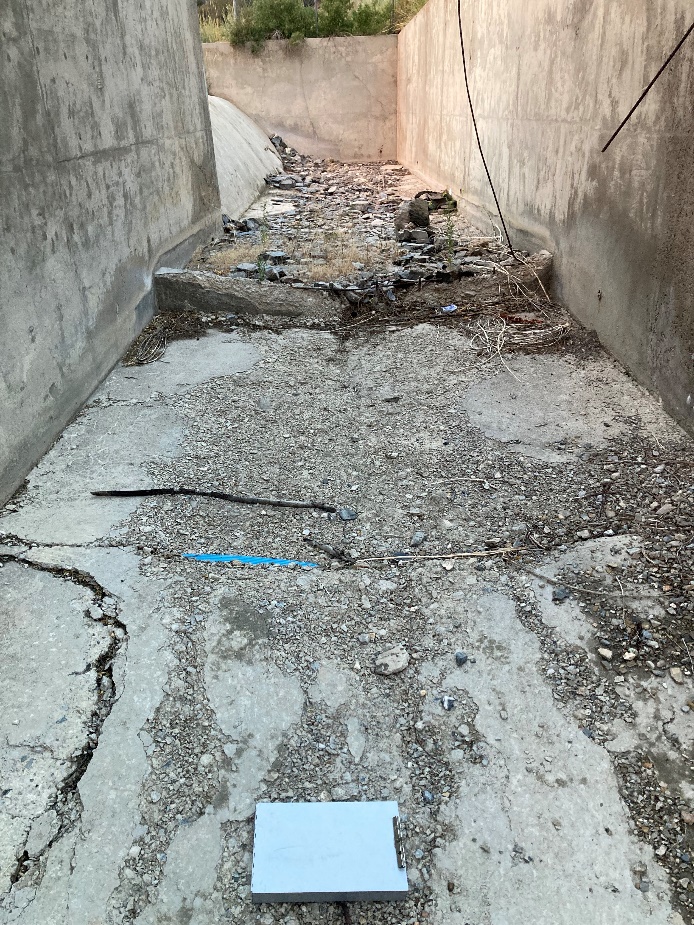 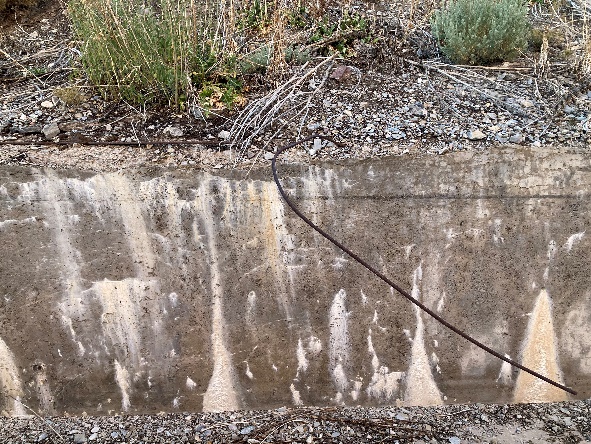 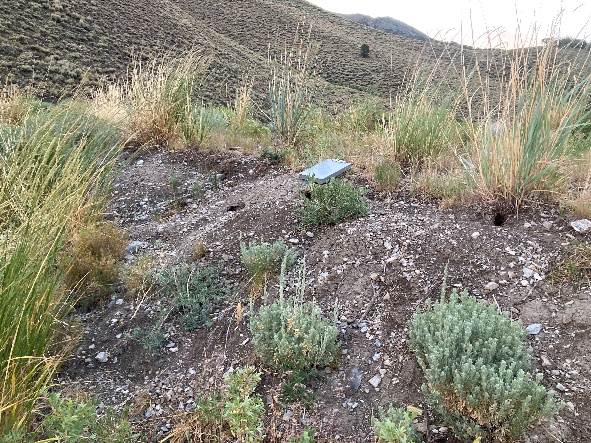 12
Illipah Dam Maintenance ProjectProject # 23141White Pine County, Nevada
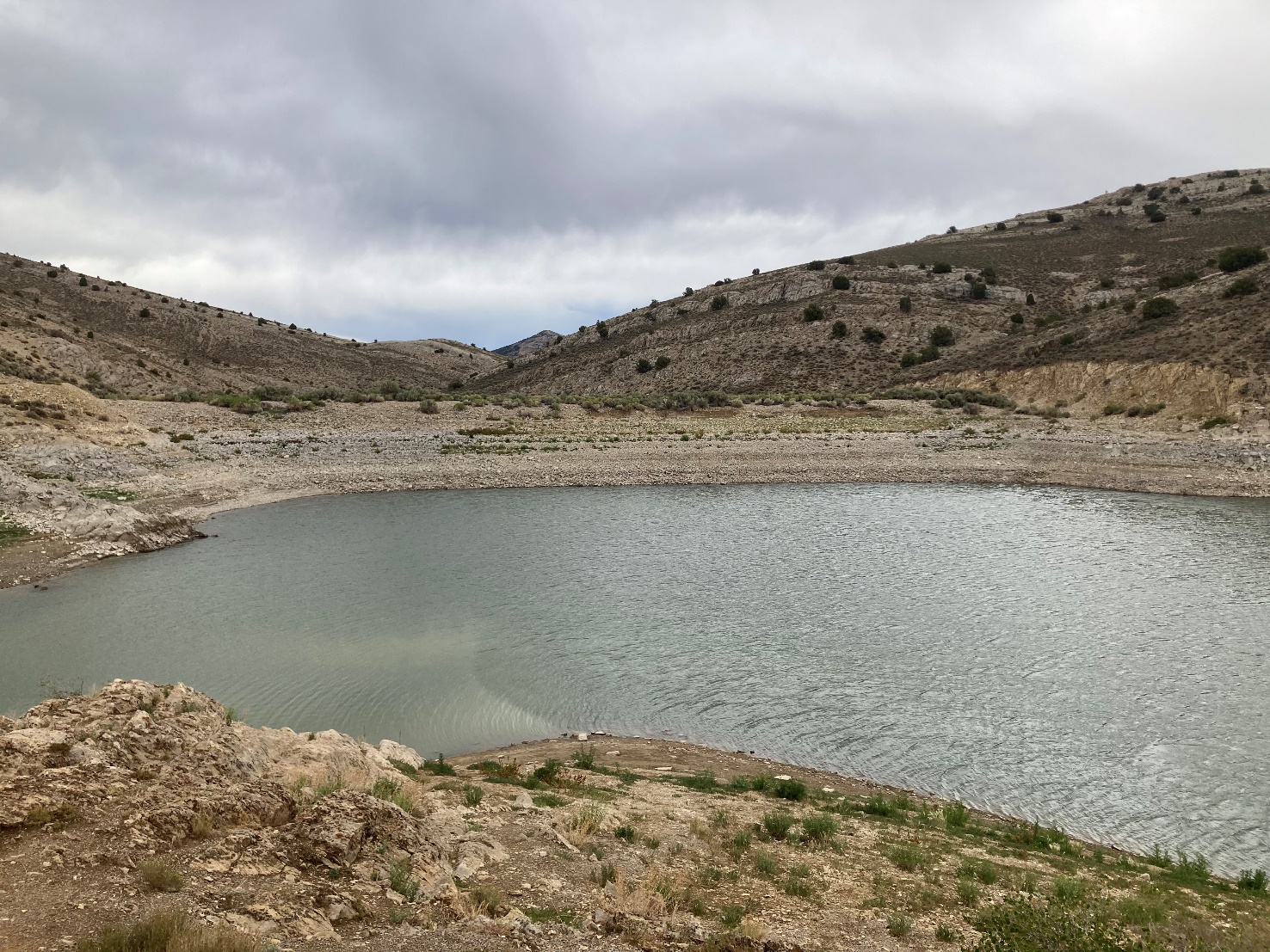 13
Illipah DamWhite Pine County, Nevada
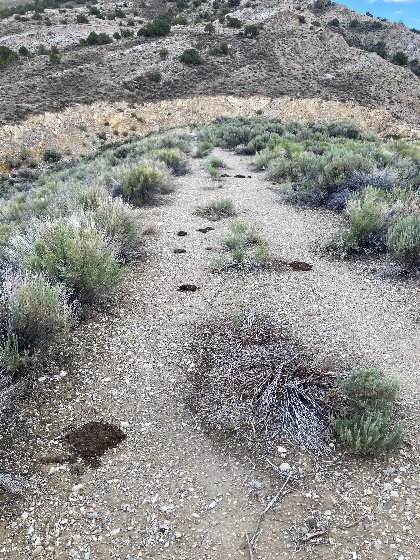 Due to downstream development, dam is classified as a High hazard dam. Overall condition of dam is rated as Fair. Division of Water Resources has identified the following items that require corrective action: 
Exercise outlet gate of principal spillway. 
Remove obstructions/debris from auxiliary spillway.
Backfill and compact rodent holes and burrows.
Remove vegetation within 25’ of dam structure.
Fence dam to prevent cattle and vehicle traffic from damaging dam.
Restore crest width of dam.
Restore or repair auxiliary spill way channel to remove irregularities.
Restore shape of dam crest to consistent, uniform grade.
Restore upstream face of dam slope to original slope.
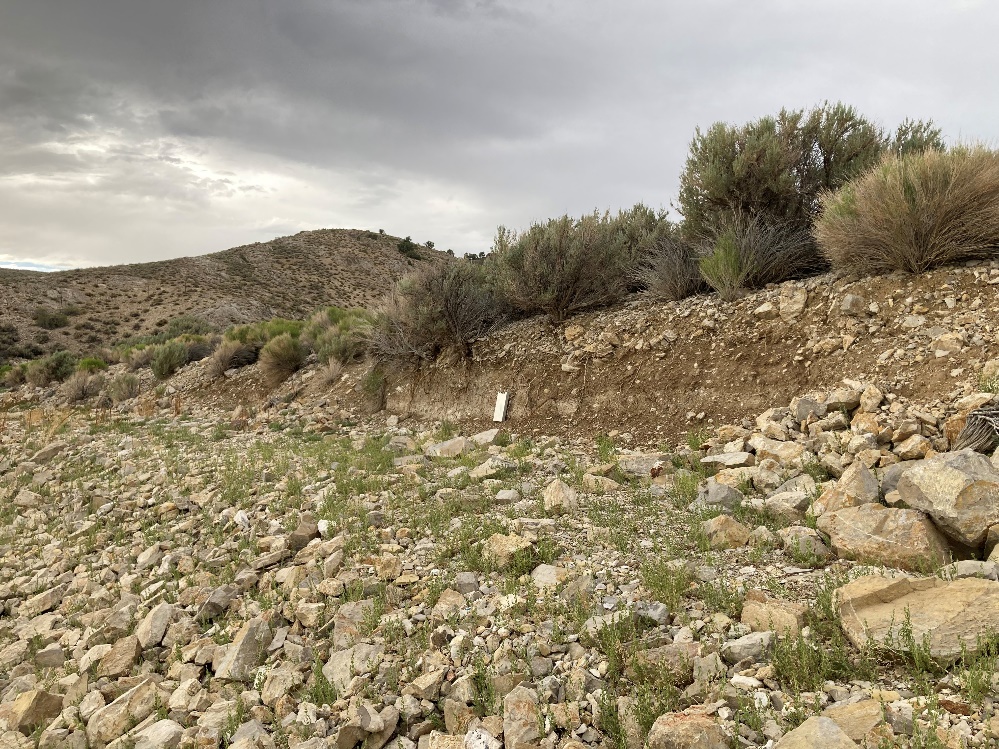 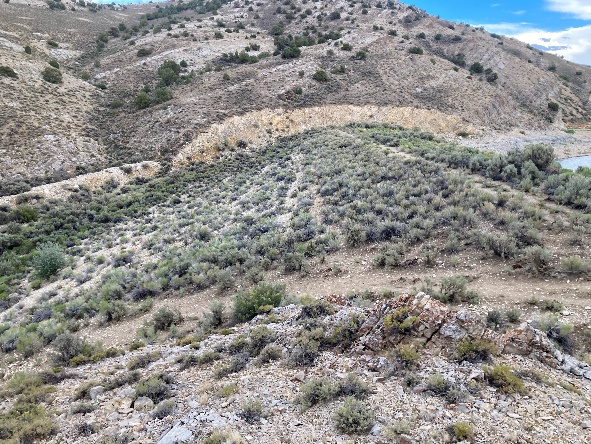 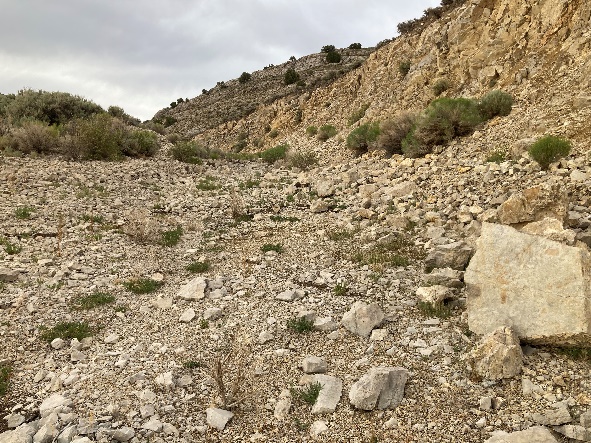 14
Bruneau River Wildlife Management Area
Structure Demolition
Project #23143
Elko County, Nevada
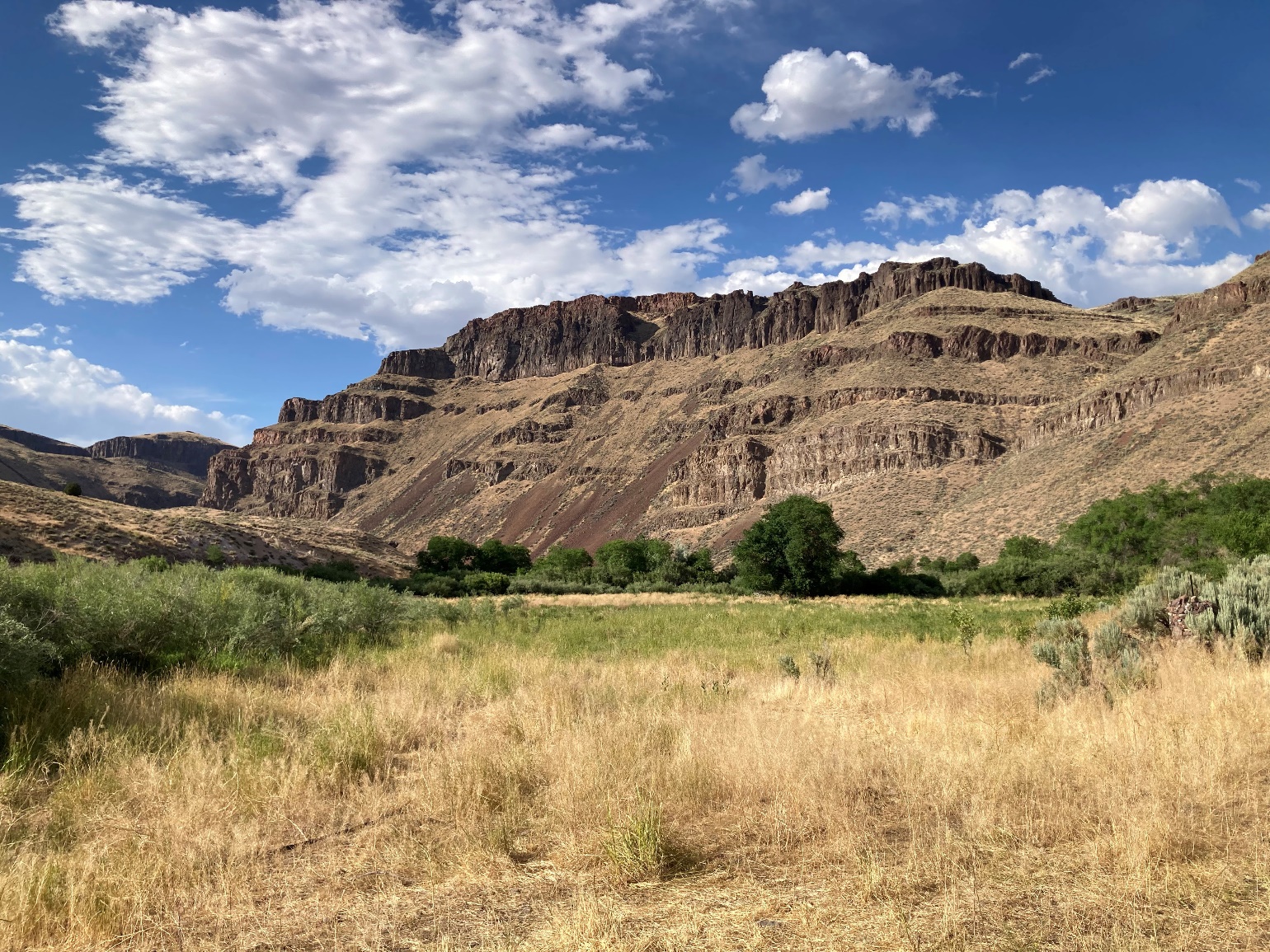 15
Bruneau River WMA Structure DemolitionElko County, Nevada
Structures pose significant health and safety risks to the general public and State employees, creating unnecessary liability. 
Buildings are not structurally sound, are not barricaded, and easily accessible by the public.
Structures were determined to have been constructed with hazardous materials including asbestos containing materials and lead paint.
Buildings have been overrun with pests and pose significant risk of vector borne diseases.
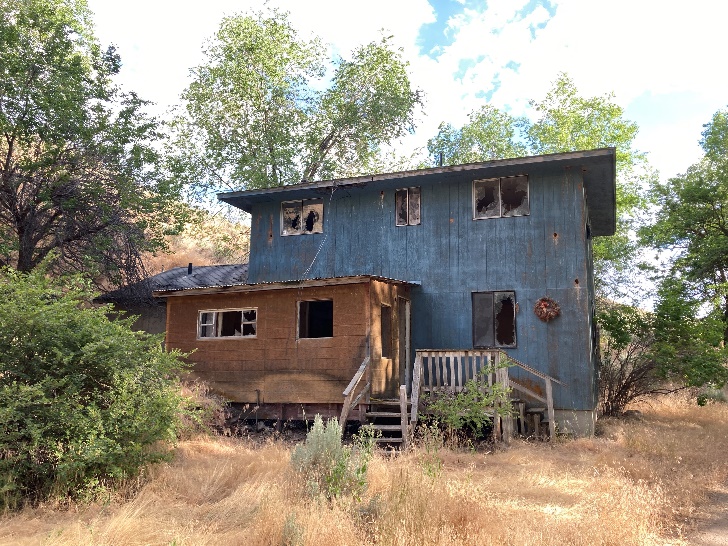 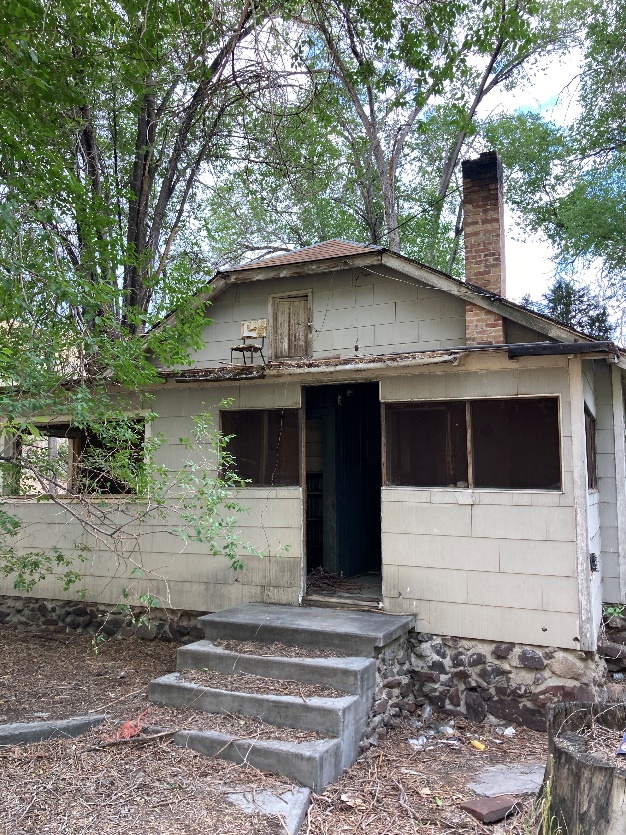 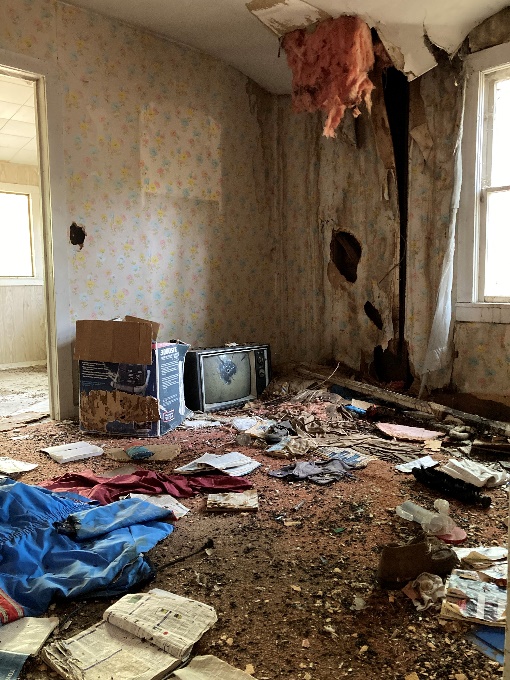 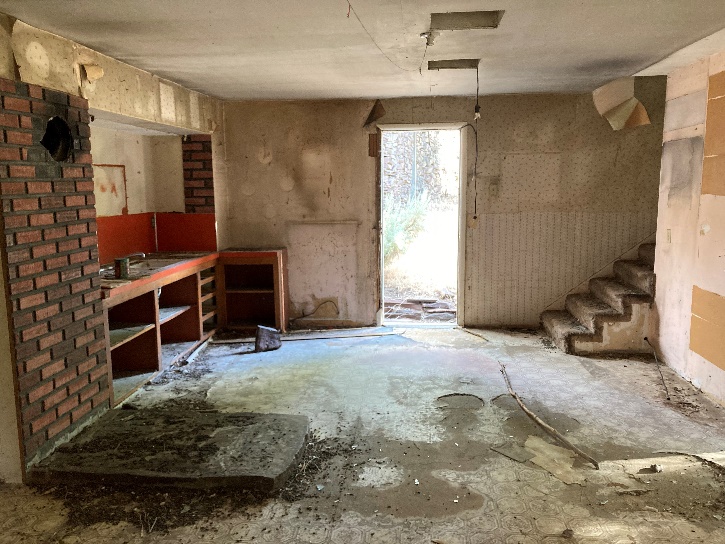 16
Mason Valley Wildlife Management Area
Lux Lane Bridge Maintenance
Project #23144
Yerington, Lyon County, Nevada
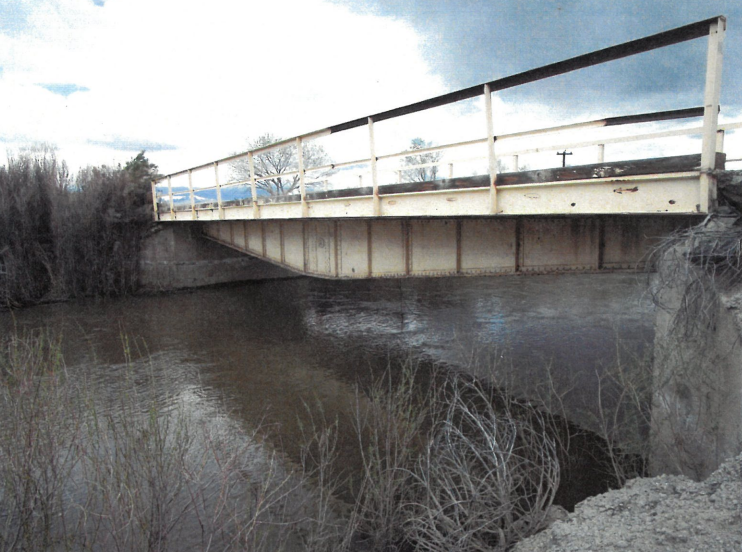 17
Mason Valley WMA Bridge Maintenance
Yerington, Lyon County, Nevada
Bridge constructed in 1900 and reconstructed in 1987. Has received minimal maintenance since reconstruction. Current rating is 5 on scale of 0 to 9 with 9 being the best. Deficiencies include, but not limited to:
Failed paint system and corrosion of steel deck, girders, diaphragms, floor beams, stringers and bridge railing.
Widespread cracking, exposed rebar, spalling, cold joints, and rock pockets in abutments and retaining walls.
Corrosion and debris covered bearing plates.
Cracked approach slabs exhibiting spalling and large gaps adjacent to the deck.
Decayed timber curbs with failed paint system.
Poor to very poor-quality welding throughout.
Missing rivets throughout.
Damaged or missing approach rails (guardrail) with damaged of missing posts and missing terminals.
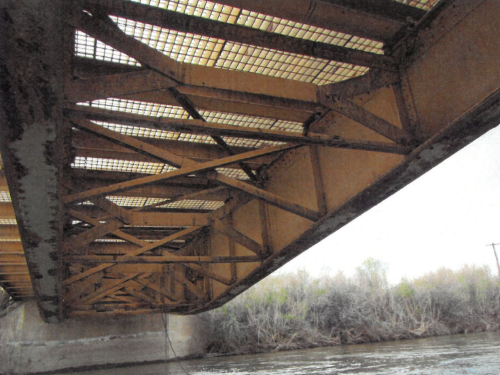 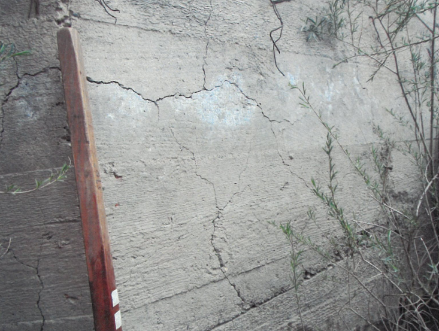 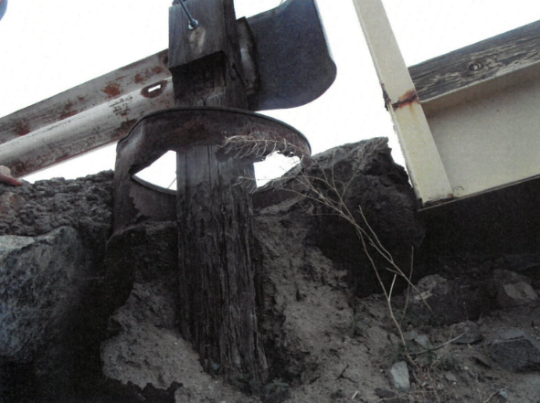 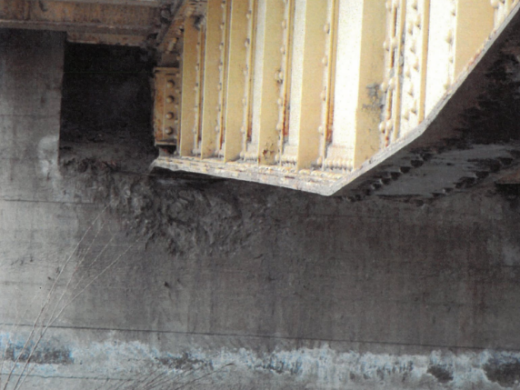 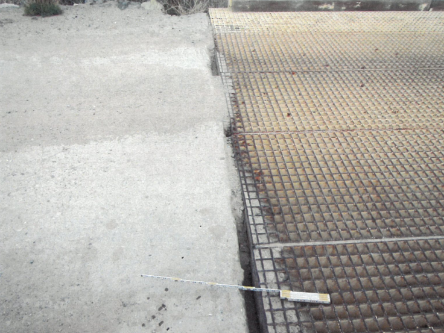 18
Mason Valley Wildlife Management Area
Culvert Replacement
Project #23145
Yerington, Lyon County, Nevada
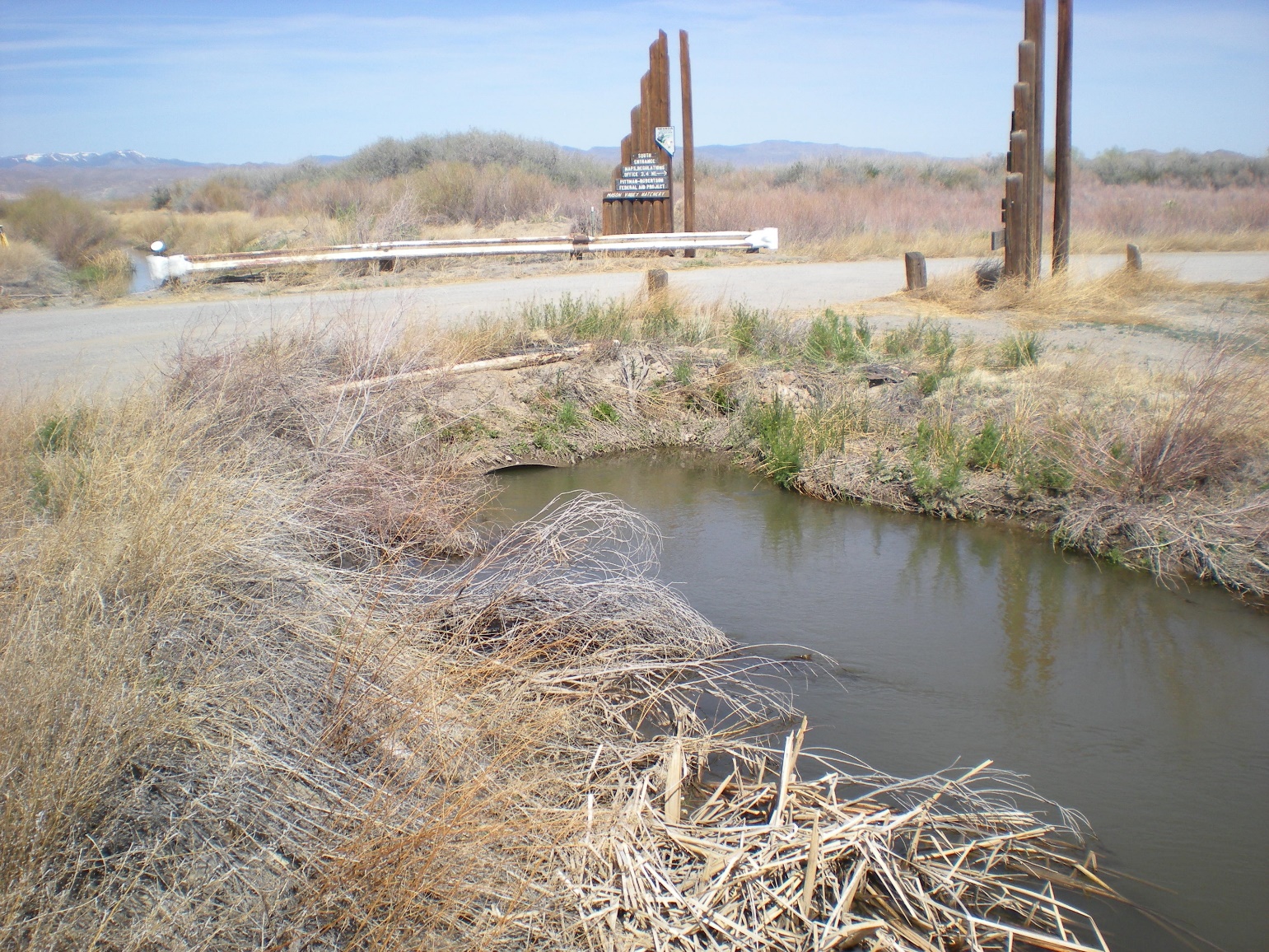 19
Mason Valley WMA Culvert Replacement
Yerington, Lyon County, Nevada
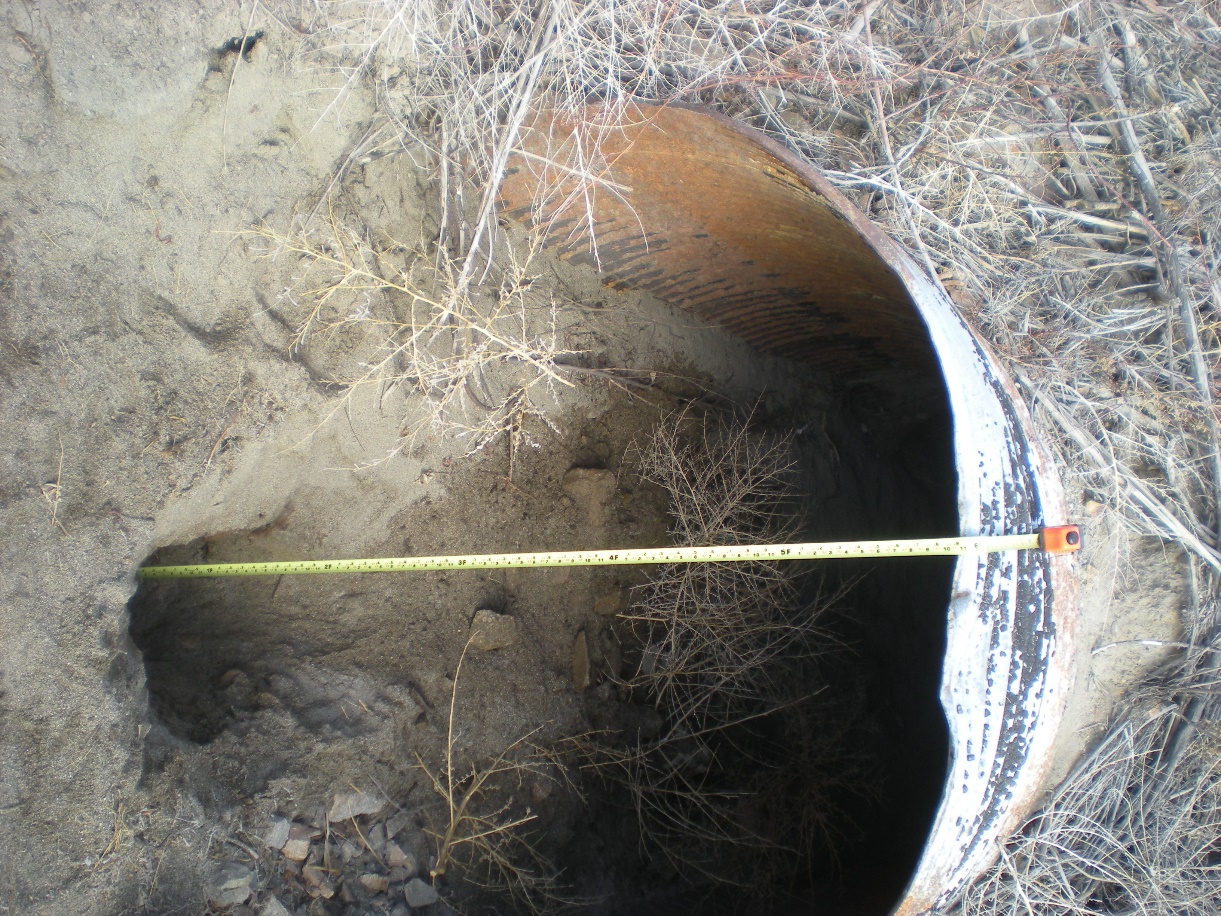 Culvert has reached the end of its useful life.
Culvert is compromised and it has been reported that it has completely rusted through the top in places.
There is minimal cover on the culvert creating unusual and excessive loading conditions on the pipe.
Culvert capacity has been decreased by 30% due to accumulation of sediment and debris further deteriorating the pipe. 
Guardrail is damaged and missing from east side of culvert.
20
Ramifications if projects not approved:
1) Gallagher Fish Hatchery Water Intrusion Repairs
Continued building degradation
Structural building failure
Building condemnation 
Moisture intrusion
Pest intrusion
Worker health and safety issues
2) Key Pittman WMA Residential Water Intrusion Repairs
Continued building degradation
Moisture intrusion
Worker health and safety issues
Poor living conditions
Continual nuisance
3) Dam Maintenance Projects
Continued degradation
Decreases structural integrity
Possible dam failure
Flooding downstream residents
Possible loss of life
6) Bruneau River WMA Structure Demolition
Possible injury to public and State employees
Potential sickness from vector borne pathogens
Potential health issues from asbestos containing materials and lead paint
7) Mason Valley WMA Lux Lane Bridge Maintenance
Continued bridge degradation
Decreased structural integrity
Possible bridge failure
Possible loss of life or injury
8) Mason Valley WMA Culvert Replacement
Probable flooding
Eminent failure
Loss of main public safety access
Possible injury or loss of life
21
Department of Wildlife
2023 Capital Improvement Projects 
Agency Request
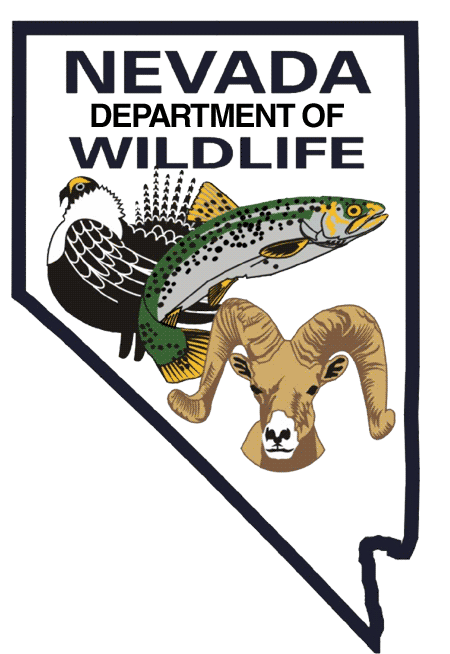 Thank You 
for 
Your Consideration
22